Mittefunktsionaalsed nõuded ja nende testid
Jekaterina Ivask   11. nädal
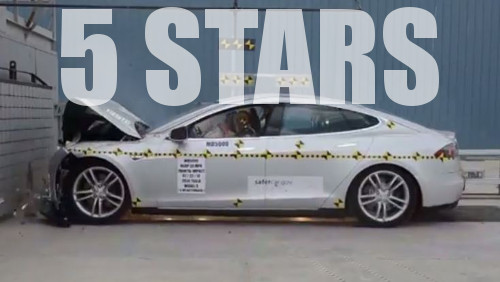 Testid
Valge kasti testidisain:
Musta kasti testimine
Haruadekvaatsus
Clean code
Moedisain
Testid
Millal lõpetada testimist:
Kui raha ja aeg on otsas
“Testi nii kaua kuni hirm muutub igavuseks”
Kui juhataja ütleb
Vastavalt kriteeriumitele
Nõuetest tuleb
Testid
Testikatte on:
Lina
Näitab, millised osad koodis on kaetud testidega
Näitab, kui palju teste olime juba ära teinud
Näitab, kuhu minna
Testid
Millal on hea alustada testimist?
Siis kui kood on valmis
Siis kui nõuded kirja pandud
Siis kui antakse toode kliendile üle
Kell 17:00
Testid
Miks peab süsteemi arendaja, hooldaja ja tarnija teadma kvaliteedist ja standarditest? 
Mida paremini on süsteemi arendaja, hooldaja ja tarnija kursis nõutud kvaliteedi ja standarditega, seda paremini ja ressursisäästlikumalt saavad nad täita eesmärki – luua paremat toodet, saavutada tellija rahuolu.
Mida halvemini on süsteemi arendaja, hooldaja ja tarnija kursis nõutud kvaliteedi ja standarditega, seda paremini nad saavad jälgida testijate tööd.
Mida paremini on süsteemi arendaja, hooldaja ja tarnija kursis nõutud kvaliteedi ja standarditega, seda halvem tehakse toodet valmis.
Mida paremini on süsteemi arendaja, hooldaja ja tarnija kursis nõutud kvaliteedi ja standarditega, seda vähem nad teavad.
Testid
Mis on viga?
Viga on haruadekvaatsuse testimine.
Viga on programmi käitumine vastavalt spetsifikatsioonile.
Viga on programmi käitumine spetsifikatsioonile mittevastavalt.
Viga on programmi kokku jooksmine.
Mittefunktsionaalne nõue
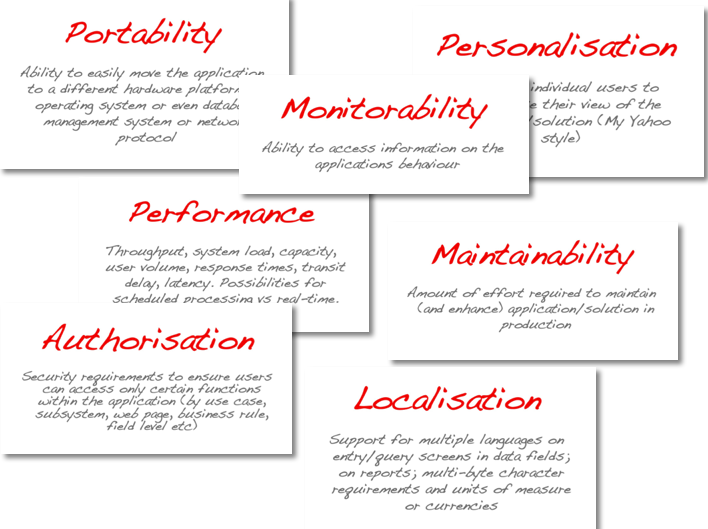 Mittefunktsionaalne testimine
Kirjeldab testid, mis on vajalikud tarkvara mittefunktsionaalsete nõuete määramiseks. Tavaliselt need on arendatud tarkvara tehnilised parameetrid.
Kirjeldab testid, mis on vajalikud tarkvara nõuete määramiseks, mis oma poolt võivad muutuda tänu erinevatele andmetele. 
Testime, kuidas süsteem töötab.
Põhiline probleem
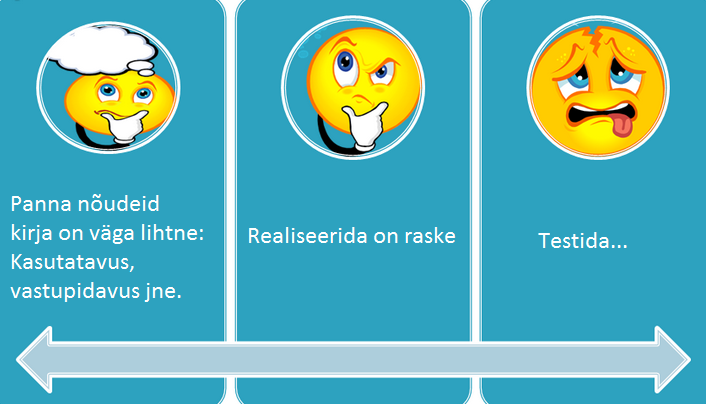 Jõudluse ja koormuse testid
Tavaliselt on automatiseeritud testimine, mis emuleerib kasutajate kogus, mis kasutab süsteemi.
Muudetakse kasutajate kogus, mis üheaegselt töötavad süsteemiga
Pannakse paika ka aeg, mille jooksul peab kasutaja süsteemi testida. Ja kontrollitakse, kui kiiresti süsteem vastab
Jõudluse ja koormuse testid
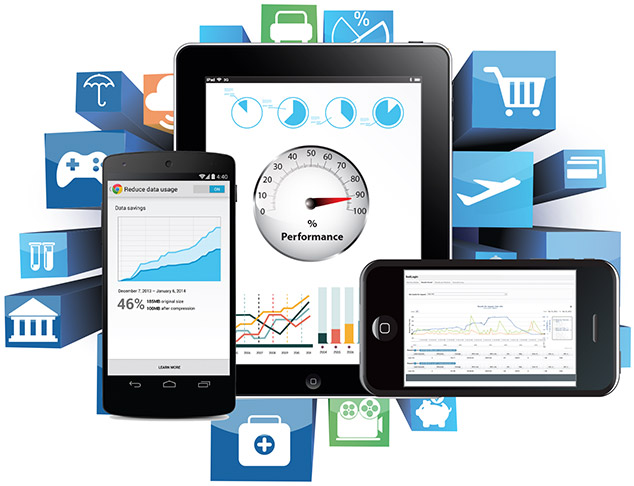 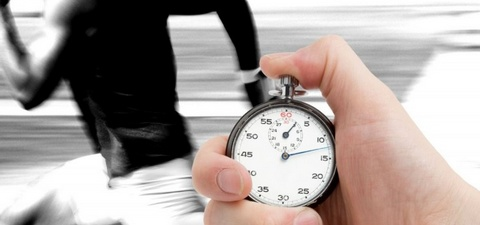 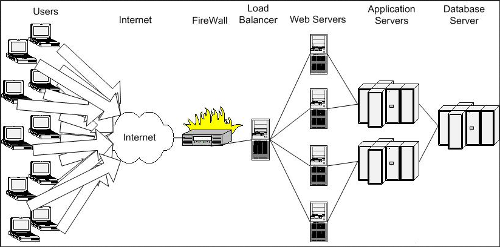 Stress testimine
Seotud eelmise testimisega. Ehk peale kasutajate rünnakut süsteemile, kontrollitakse, kuidas süsteem taastub peale load testimist.
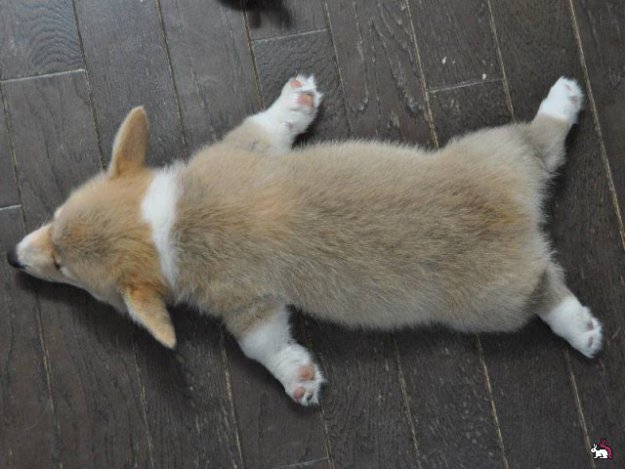 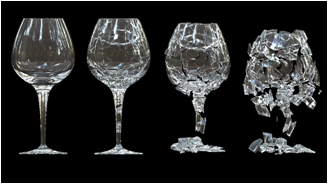 Stabiilsuse ja töökindluse testimine
Süsteemi töötamise testimine: pikka aja jooksul antakse süsteemile keskmist koormust ja jälgitakse, kuidas süsteem toimub.
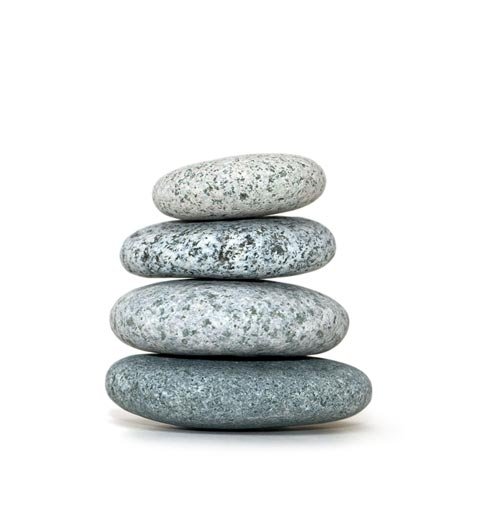 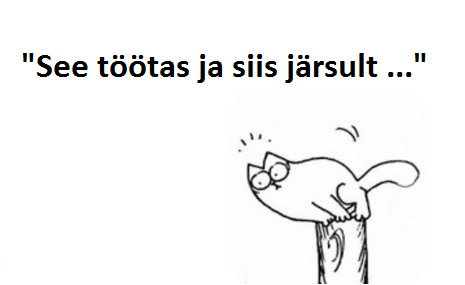 Mahu testimine
Lisatakse palju andmeid andmebaasi ja kontrollitakse, kuidas süsteem reageerib ja hakkab töötama.
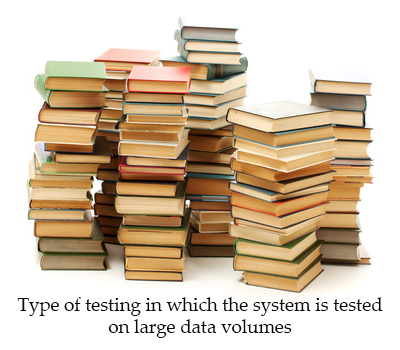 Paigaldamise testimine. 1
Kirjutatakse valmis installeerimisplaan, mis sisaldab nii installatsiooni sammud, kui ka roll-back sammud ja tehakse kõik variandid läbi. 
Kustutakse programmi ära – re-install.
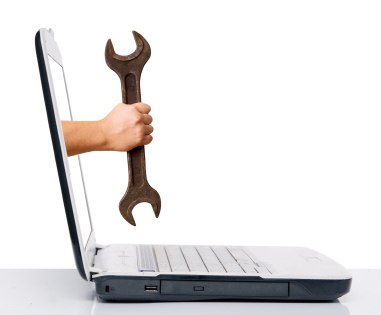 Paigaldamise testimine. 2
Võimaldab vältida:
Kliendi andmete kadumise riski
Operatsiooni süsteemi lay-upi riski
Programmi mittetöötamise riski
Programmi mittekorrektse töötamise riski
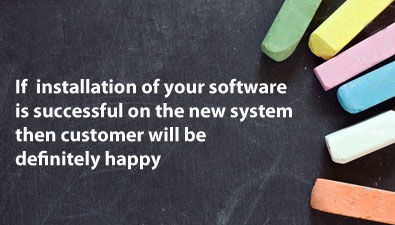 Kasutusmugavuse testimine. 1
Väga lai teema. Testitakse, et kontrollida, kas kasutajaliidest on lihtne kasutada ja mõista.
Tootlikus ja efektiivsus (mõned näited): 
Kui palju sammu on vaja, et jõuda tulemuseni;
Accurancy – kui palju vigu tegi kasutaja, tehes oma tööd;
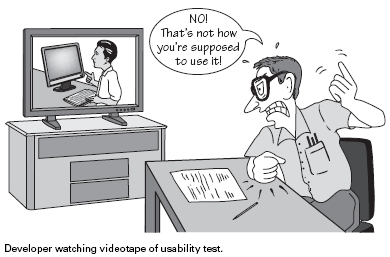 Kasutusmugavuse testimine. 2
Recall – kui palju kasutaja mäletab peale süsteemi kasutamist (2 testi, mille vahel on näiteks 1 nädal); 
Emotsionaalne tulemus – 
kuidas kasutaja ennast 
tunneb, peale süsteemi 
kasutamist
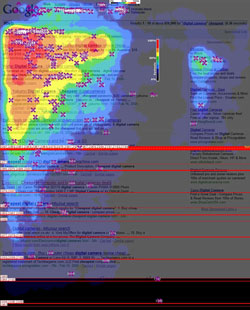 Tõrgete ja taastamise testimine
Elektrihäire server-arvutil, Elektrihäire kliendiarvutil, Andmete töötlemise katkestamine, Vale andmete sisestamine
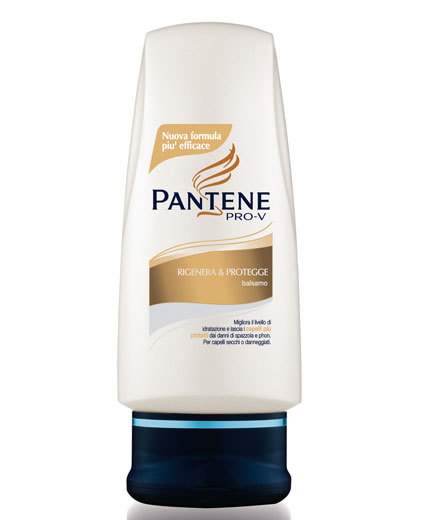 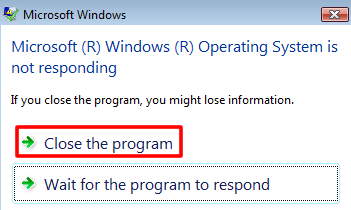 Konfiguratsiooni testimine
Toote testitakse süsteemide erinevate konfiguratsioonidega (platvormid, draiverid, arvuti konfiguratsioonid)
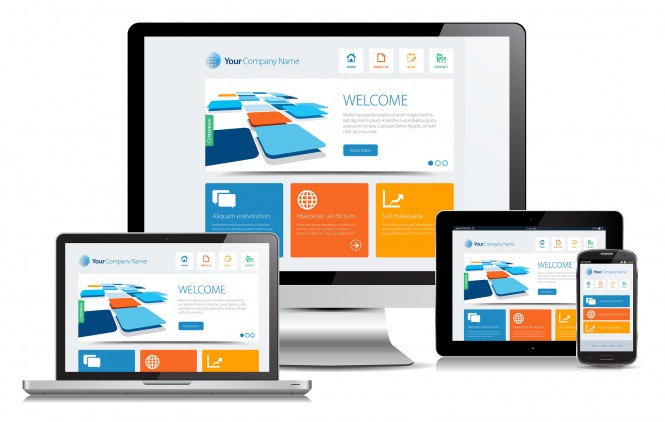 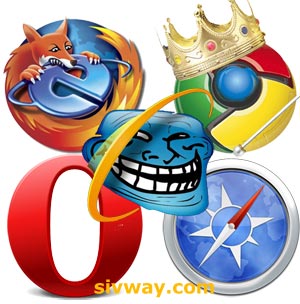 Internatsionaliseerimise ja lokaliseerimise testimine
Tehakse kindlaks, et teise keelde tõlgitud või teise kultuuri jaoks kohandatud (teiste valuutade või ajavöönditega) tarkvara töötab ja on tehtud õigesti.
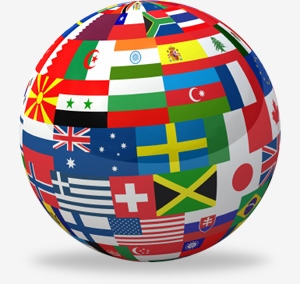 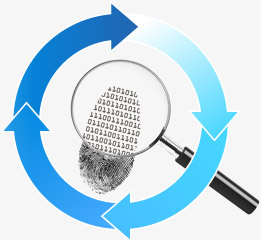 Turvalisuse testimine
Turvalisuse testimine on oluline tarkvara puhul, mis töötleb konfidentsiaalseid andmeid, et vältida süsteemi häkkimist või ründamist.
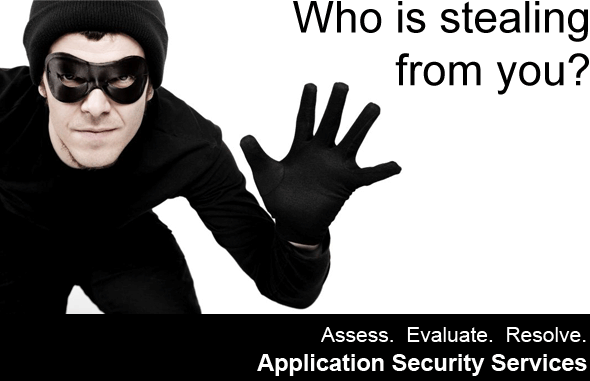 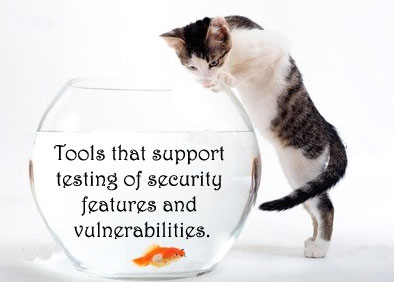